How much to semanticize? Looking at the future of library data and the Semantic Web
Jenn Riley
Metadata Librarian
Indiana University 
Digital Library Program
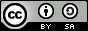 “The Semantic Web is not a separate Web but an extension of the current one, in which information is given well-defined meaning, better enabling computers and people to work in cooperation.”
Berners-Lee, Tim, James Hendler and Ora Lassila. (May 2001). “The Semantic Web.”  Scientific American 284(5).
RDF model
URI reference
Subject
Predicate
URI reference
URI reference
Object
RDF Primerhttp://www.w3.org/TR/rdf-primer/
literal
Inferencing
Let’s say you have these statements, all from different sources:
Dewey the dog is owned by Leslie the librarian
Leslie the librarian lives at 1234 Cutter Lane
Dogs typically live in the same home as their owners
An inferencing engine can decide it’s likely that:
Dewy the dog lives at 1234 Cutter Lane
Leap of faith:
If you have access to enough data, inferencing systems will work
Linked data
Use URIs as names for things 
Use HTTP URIs so that people can look up those names. 
When someone looks up a URI, provide useful information, using the standards (RDF, SPARQL) 
Include links to other URIs, so that they can discover more things.
Berners-Lee, Tim.  (2006). “Linked Data Design Issues.” http://www.w3.org/DesignIssues/LinkedData.html
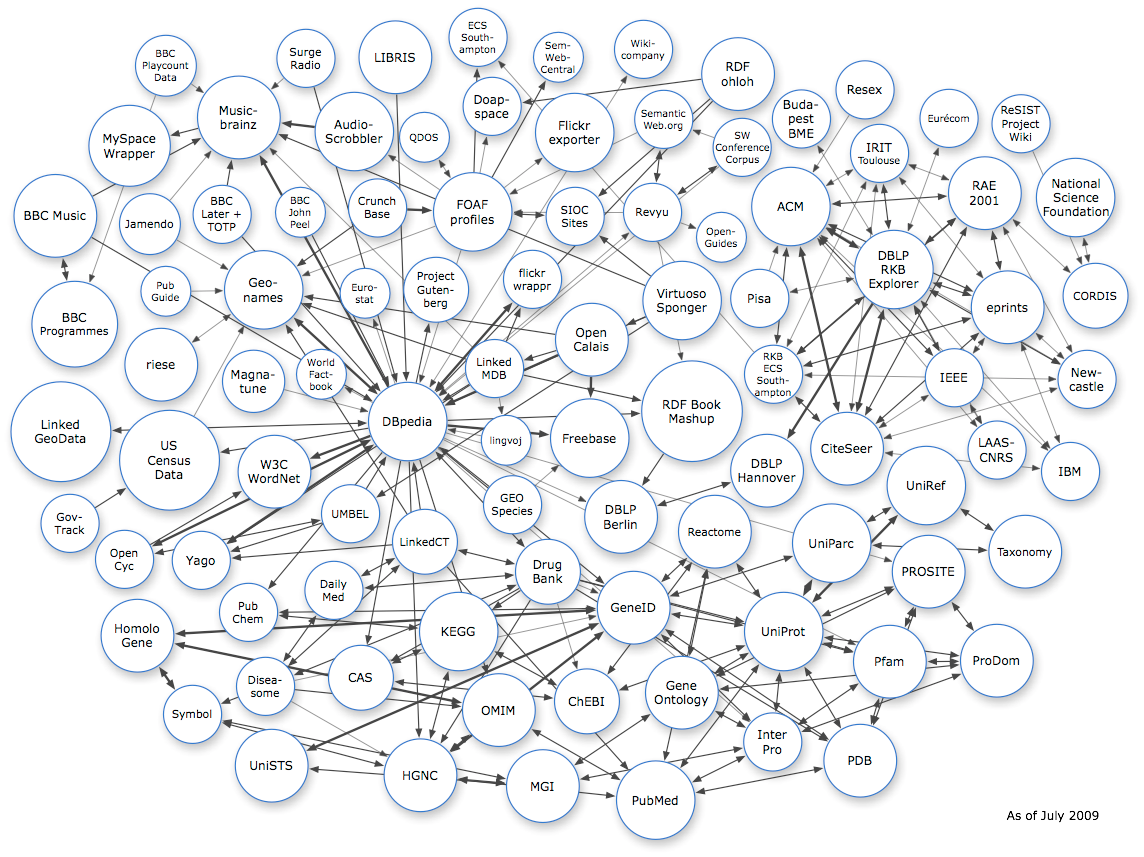 http://richard.cyganiak.de/2007/10/lod/
Linked Data in libraries
id.loc.gov
VIAF
Hungarian National Library
German National Library
Royal Library of Sweden
(at least)

RDA???
Dublin Core Abstract Model
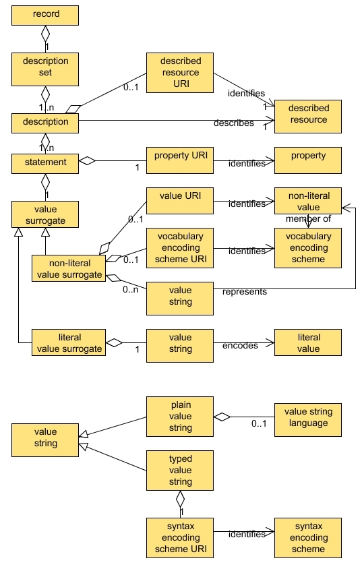 DC gone off the deep end
RDF-inspired
Basic premise is that conformance to the same underlying models is a fundamental requirement for metadata interoperability
New generation of DCMI standards and resources built on this core
Encodings
Interoperability levels
Application profile guidelines and syntax
Why is it so hard for library-types to wrap our brains around all of this?
The underlying model of DCAM, RDF, and the Semantic Web has some significant differences from the models we’re used to.

It’s all very, well, meta.
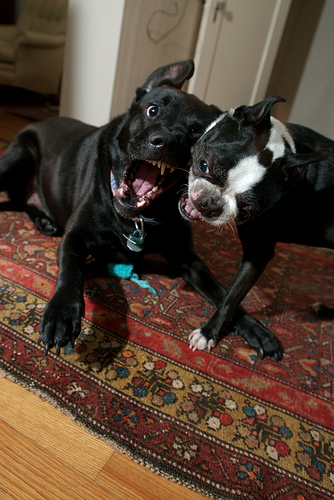 We’re basically doing this right now.
http://www.flickr.com/photos/blogjamdotorg/ / CC BY-NC 2.0
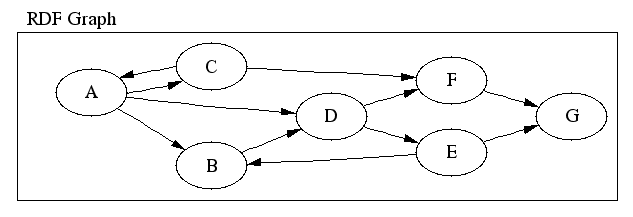 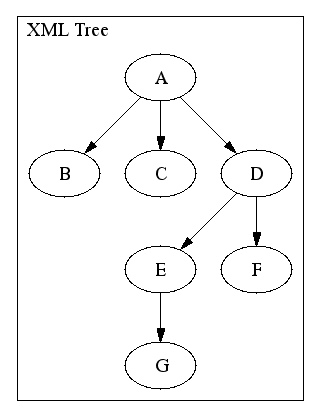 Walsh, Norman. (2003).  “RDF Twig: Accessing RDF Graphs in XSLT.” Extreme Markup Languages Conference, 4 - 8 August, 2003, Montreal, Quebec, Canada.
http://nwalsh.com/docs/articles/extreme2003/
An example from V/FRBR at IU
XML – top down
RDF – bottom up
RDF Schema ≠ XML Schema
RDF Subject ≠  Library Subject
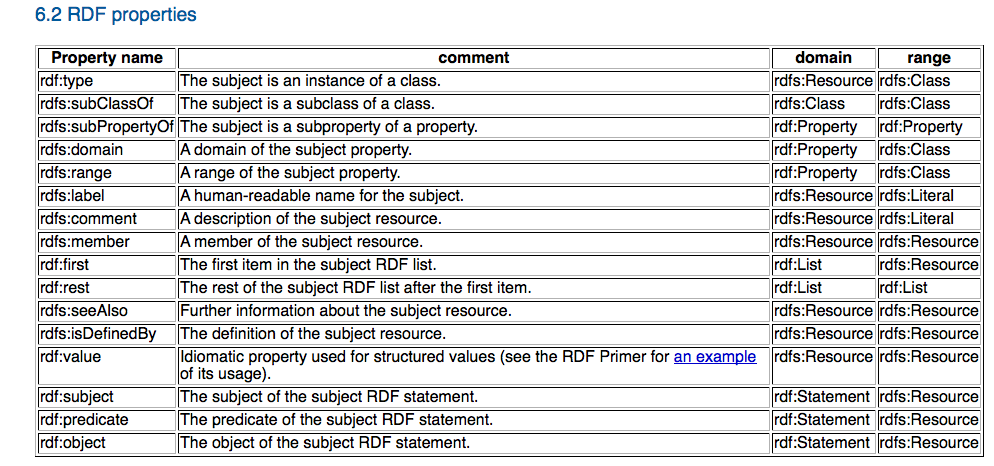 RDF Vocabulary Description Language 1.0: RDF Schema. http://www.w3.org/TR/rdf-schema/
But we’re used to thinking this way
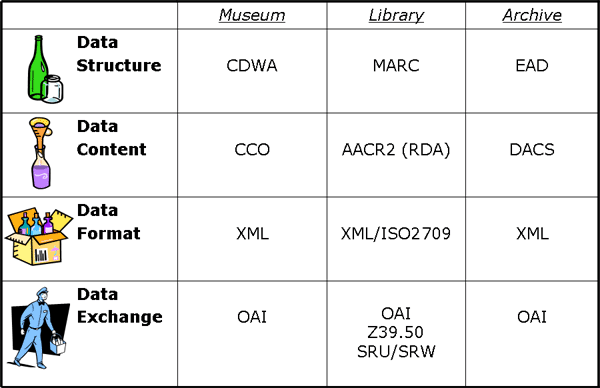 Elings, Mary W., and Günter Waibel.  (March 2007). “Metadata for All: Descriptive Standards and Metadata Sharing Across Libraries, Archives, and Museums.” First Monday 12(3). http://firstmonday.org/article/view/1628/1543
Some key realizations
XML elements aren’t RDF properties
XML model speaks to our comfort with authority and “following the rules”
RDF talks about element sets as vocabularies
RDF model is intentionally additive
But is potentially fragile from missing linkages
RDF pushes humans further back in the process; it doesn’t remove them entirely
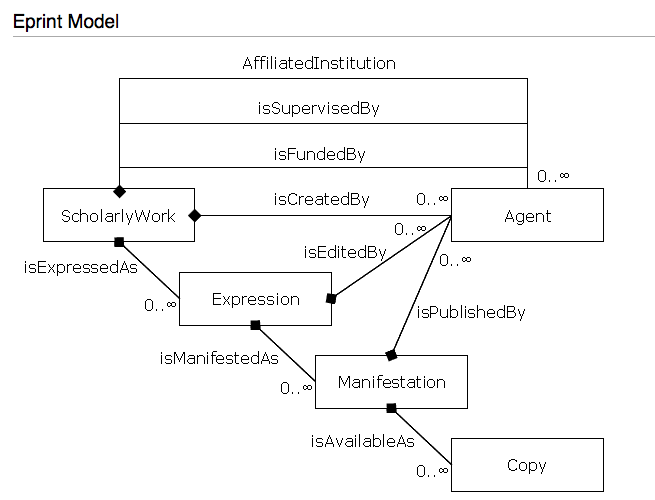 Scholarly Works Dublin Core Application Profile. http://www.ukoln.ac.uk/repositories/digirep/index/Model
Who’s here?
“…accustomed patterns of operation and existing standards do not serve us well in a Web environment.”
Library of Congress Working Group on the Future of Bibliographic Control. On the Record. http://www.loc.gov/bibliographic-future/news/lcwg-ontherecord-jan08-final.pdf
Potential ≠ Success
Potential ≠ Success
Potential ≠ Success
So what do we do now?
(Do we even need to do anything?)
(Or are new and revised XML formats going to be enough?)
Balance building infrastructure with facilitating production
Here’s what we know
Libraries have to move data to the Web
URIs are good
Relegating information to notes comes back to bite you
Libraries are already making tentative investments in these technologies
But…
We have trouble accepting things “not invented here”
DC 1:1 principle ran into problems in practice
Systems never evolved to handle the more functional metadata structures we planned
“Over the course of time we have largely let go of our Aristotelian belief that there is only one right and true tree of knowledge, but we have behaved as if the rule was still in effect because we have had to use atoms—usually paper—to preserve and transmit information.”


Weinberger, David. (2007). Everything is Miscellaneous: The Power of the New Digital Disorder. New York: Times Books, p. 82.
I believe we can apply this thinking to system design as well.
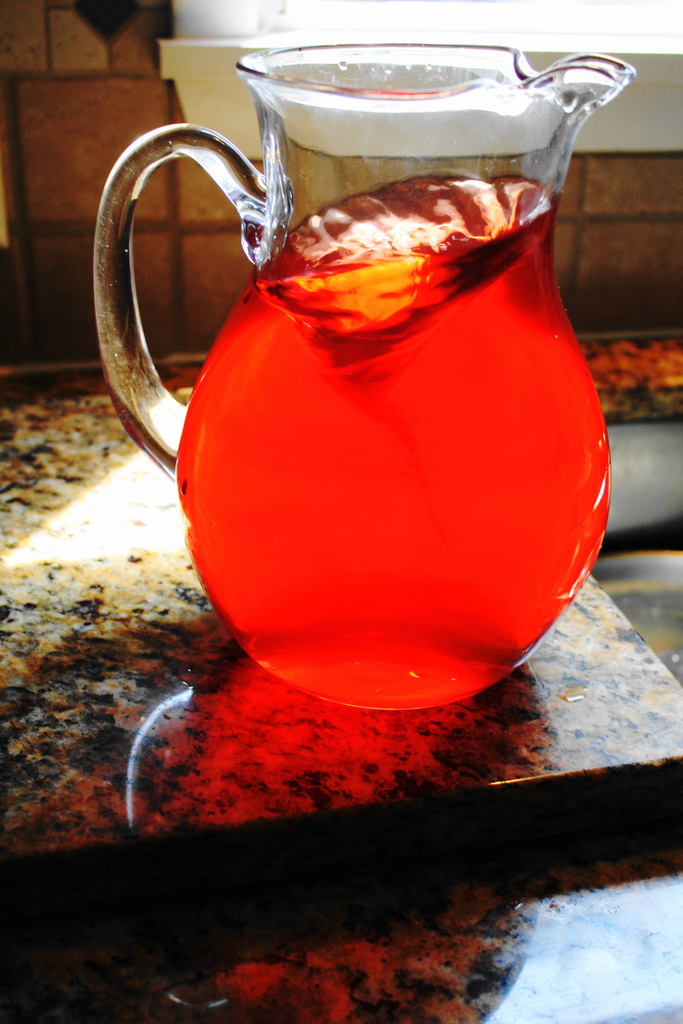 I’m about to drink it…
http://www.flickr.com/photos/lawcrow911/ / CC BY-NC-SA 2.0
Take these opportunities (1)
Blacklight/VuFind/etc.
We have more control over these discovery systems than we’ve had, well, ever
They’re getting a lot of press, support, and funding
They can show off in concrete ways what’s possible if our data is in better shape
Participate in the growing Linked Data community
Take these opportunities (2)
Hide structured metadata behind web pages generated for humans
Participate in a possible DCAM revision
Help push the theory into practice
RDA implementation as RDF properties
This one I’m not so sure of
Can we define our models deeply enough that both graph and tree renderings are possible?
(If so, is it worth it?)
Working incrementally
Semi-formal data dictionaries
Phase 1?
Minting URIs
UML & other formal model representations
Phase 2?
RDF & OWL representations
DCAM conformance
Phase 3?
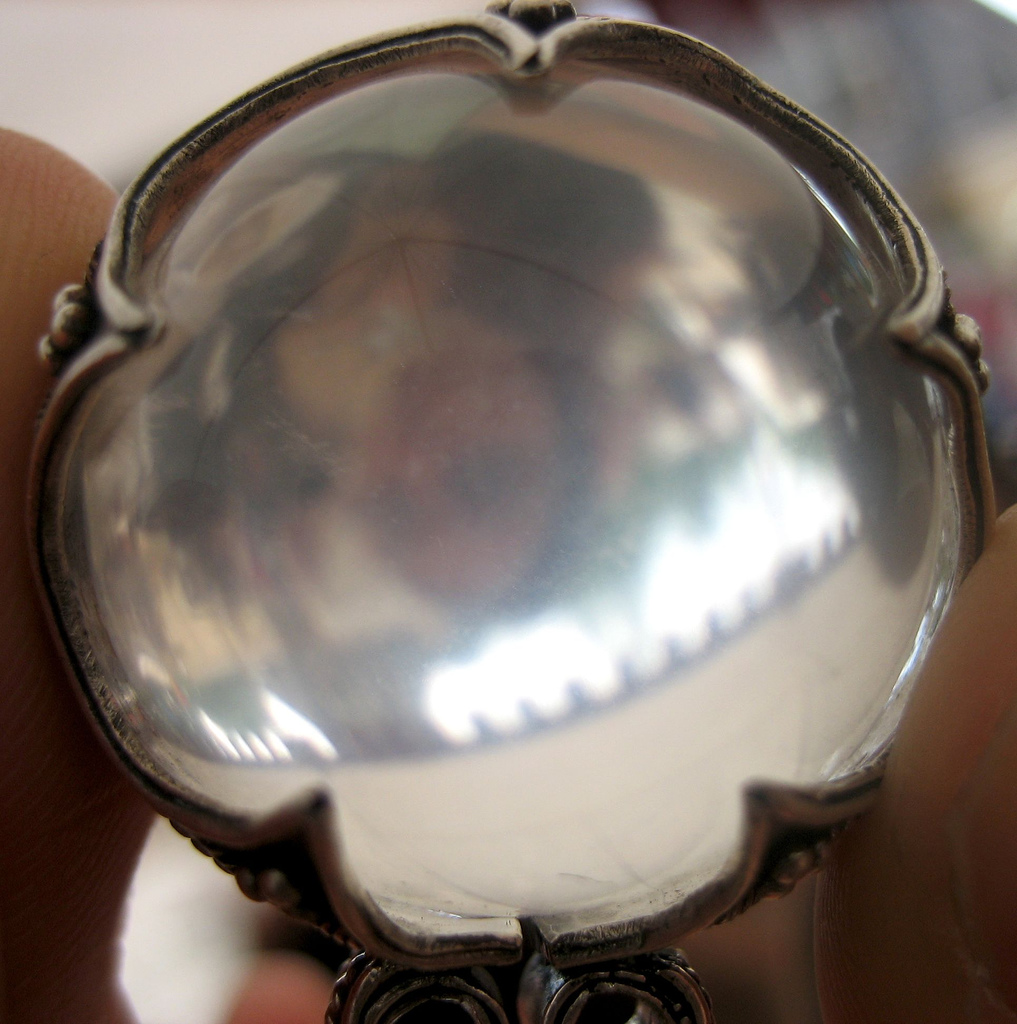 http://www.flickr.com/photos/mararie/ / CC BY-SA 2.0
Thank you!
jenlrile@indiana.edu
These presentation slides:http://www.dlib.indiana.edu/~jenlrile/presentations/uiuc2010/semanticize.pptx